Прозвенел для нас звонок  -Начинается урок.К нам без опоздания Приходи, старание. Помоги нам потрудиться:Мы пришли сюда  учиться.
Неботишиназвук
Небо (какое?) ночноетишина ( какая?) ночнаязвук (какой?) ночной
Арбуз  - (ж.р.)
Облако - (ср.р)
Молоко –(м.р.)
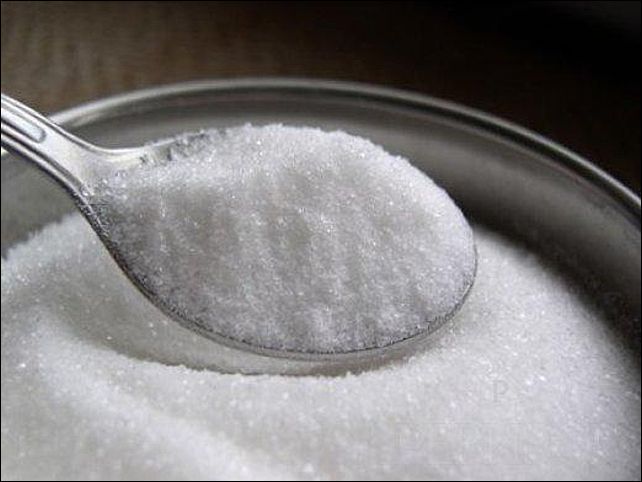 Сахар – (ж.р.)
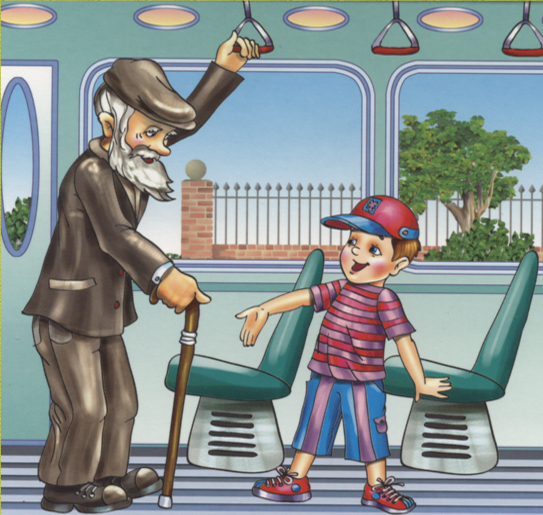 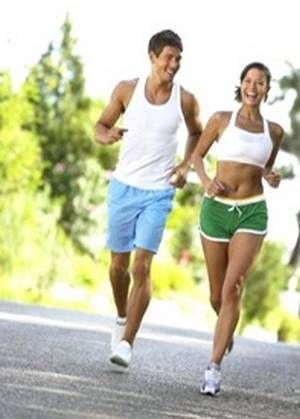 Хорошо – мн.ч.
Арбузная,молочный,сахарная, облачное, морозный, хорошие
Род и число имен прилагательных
Грамматические признаки  имени прилагательного
Обозначает:
Обозначает:
Отвечает на вопросы :
Отвечает на вопросы :
Изменяется
Грамматические признаки  имени прилагательного
Обозначает:
признак предмета
Чей? Чья? Чьё? Чьи?
Отвечает на вопросы :
Какой?
Какая?
Какое?
какие?
Изменяется
по числам
по родам
множеств.
число
единствен.
число
Ж.р.
Ср.р.
М.р.
Окончания прилагательных
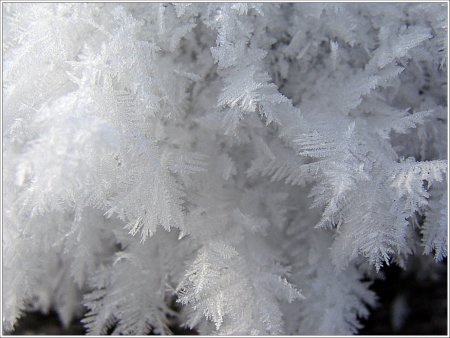 Составьте  из  слов предложение
укрыл,  снег,   землю,  пушистый

надели,  деревья,  шапки,  снежные

кружатся, легкие, воздухе,  в, пушинки
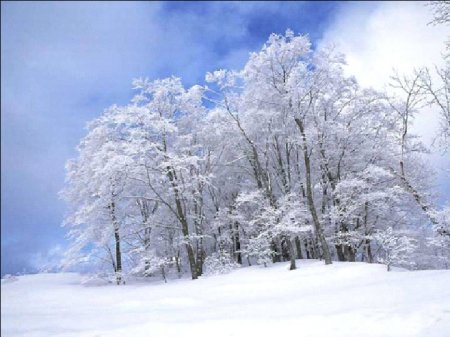 Пушистый  снег  укрыл   землю.  Деревья  надели   снежные  шапки. В  воздухе кружатся   легкие пушинки.
Проверь  себя.
снег (какой?) пушистый
        шапки ( какие? ) снежные
     пушинки ( какие?) легкие
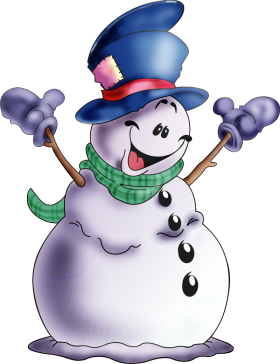 Рефлексия
Сегодня на уроке мне:

 Было интересно …

 Было трудно …

 Могу отличать …

 Могу помочь …
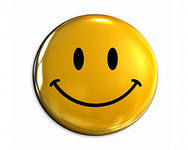 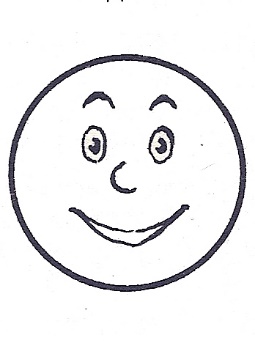 Вы считаете, что урок прошёл для вас плодотворно, с пользой. Вы научились и можете помочь другим.
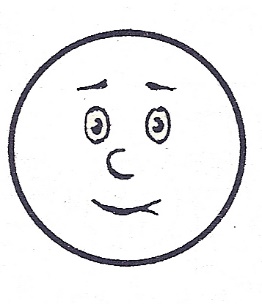 Вы считаете, что научились определять род и число имен прилагательных, но вам ещё нужна помощь.
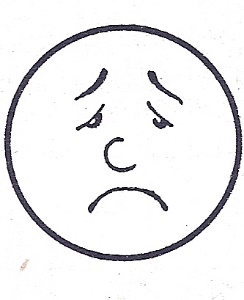 Вы считаете, что было трудно на уроке.
Спасибо за урок!
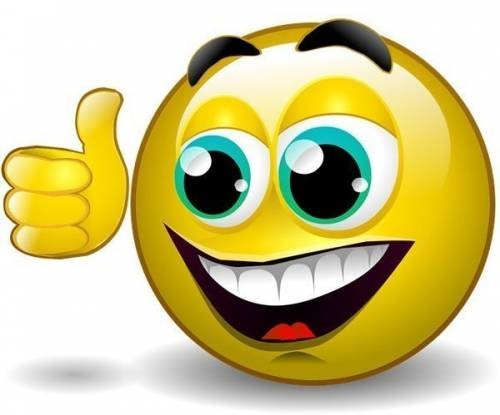